Hope in front of me——介词
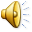 设计制作：华南师范大学外国语言文化学院 许楚淳
          广东省河源中学实验学校 郑丽影
指导老师：郑晓斌
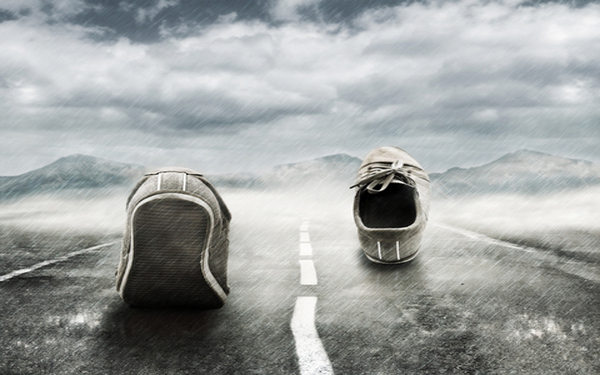 I've been running through rain 
that I thought would never end
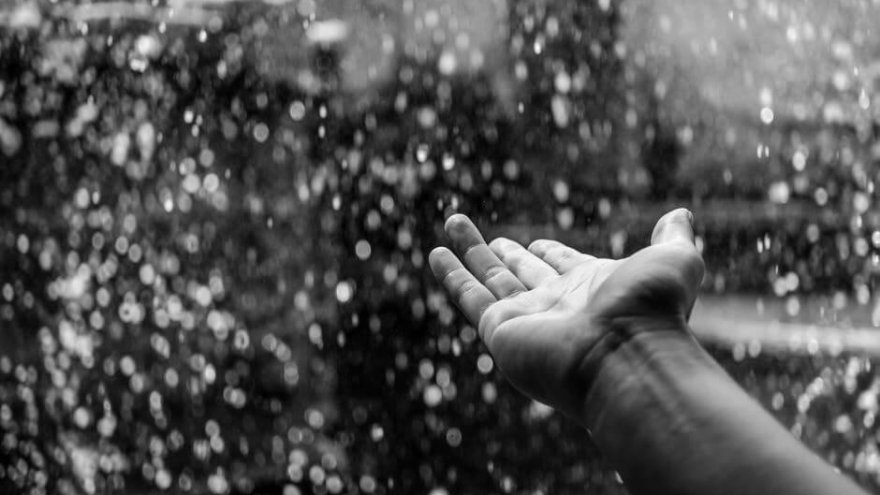 Trying to make it on faith 
in a struggle against the wind
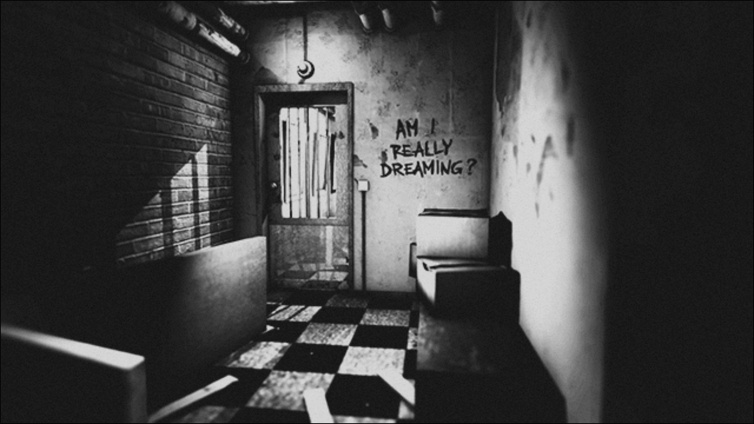 I've seen the dark and the broken places
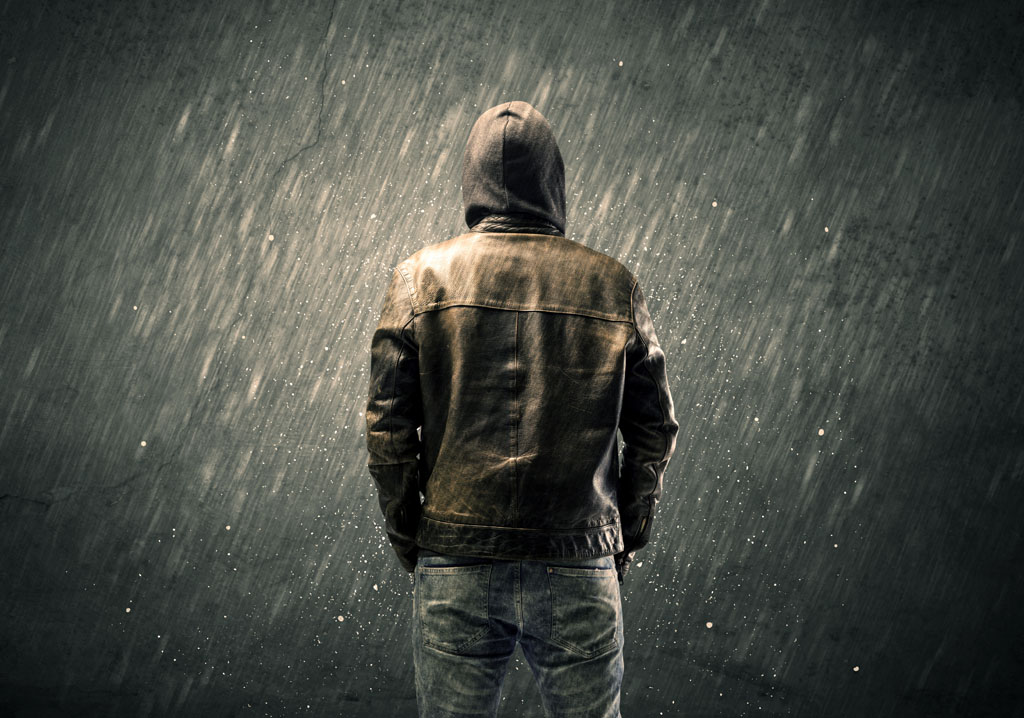 But I know in my soul no matter how bad it gets
I’ll be alright
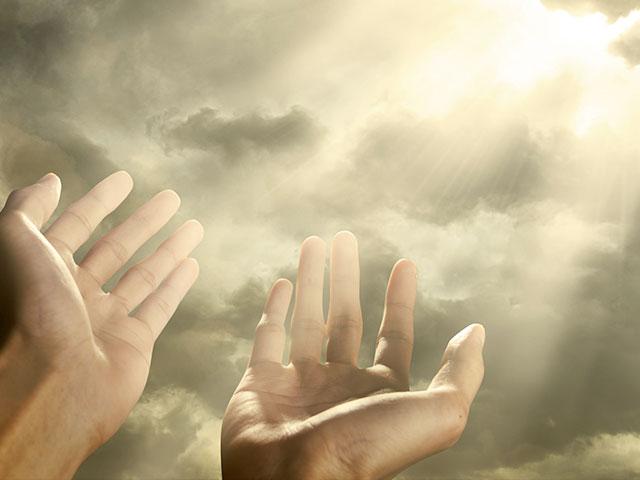 There's hope in front of me
There's a light I still see it
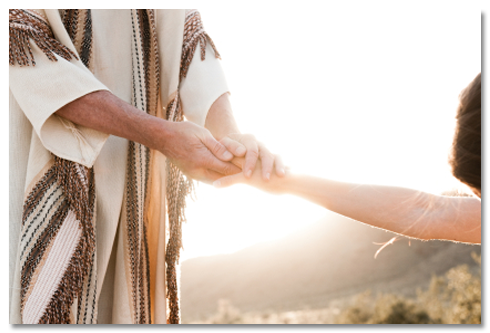 There's a hand still holding me
Even when I don't believe it
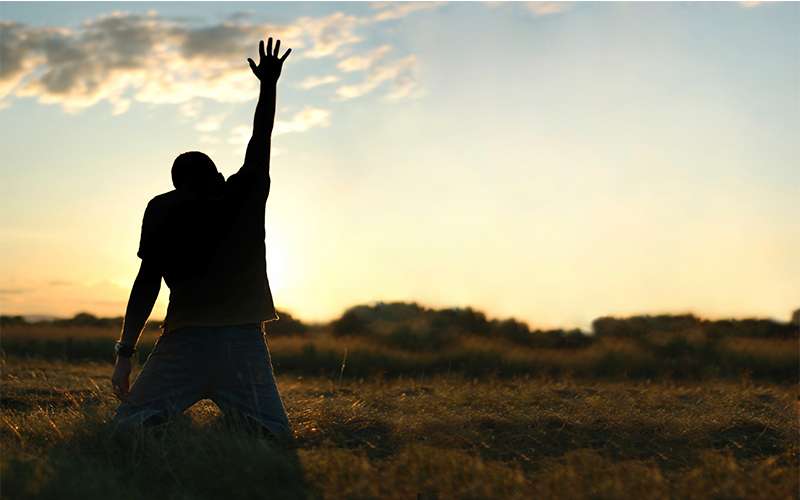 I might be down but I'm not dead
There's better days still up ahead
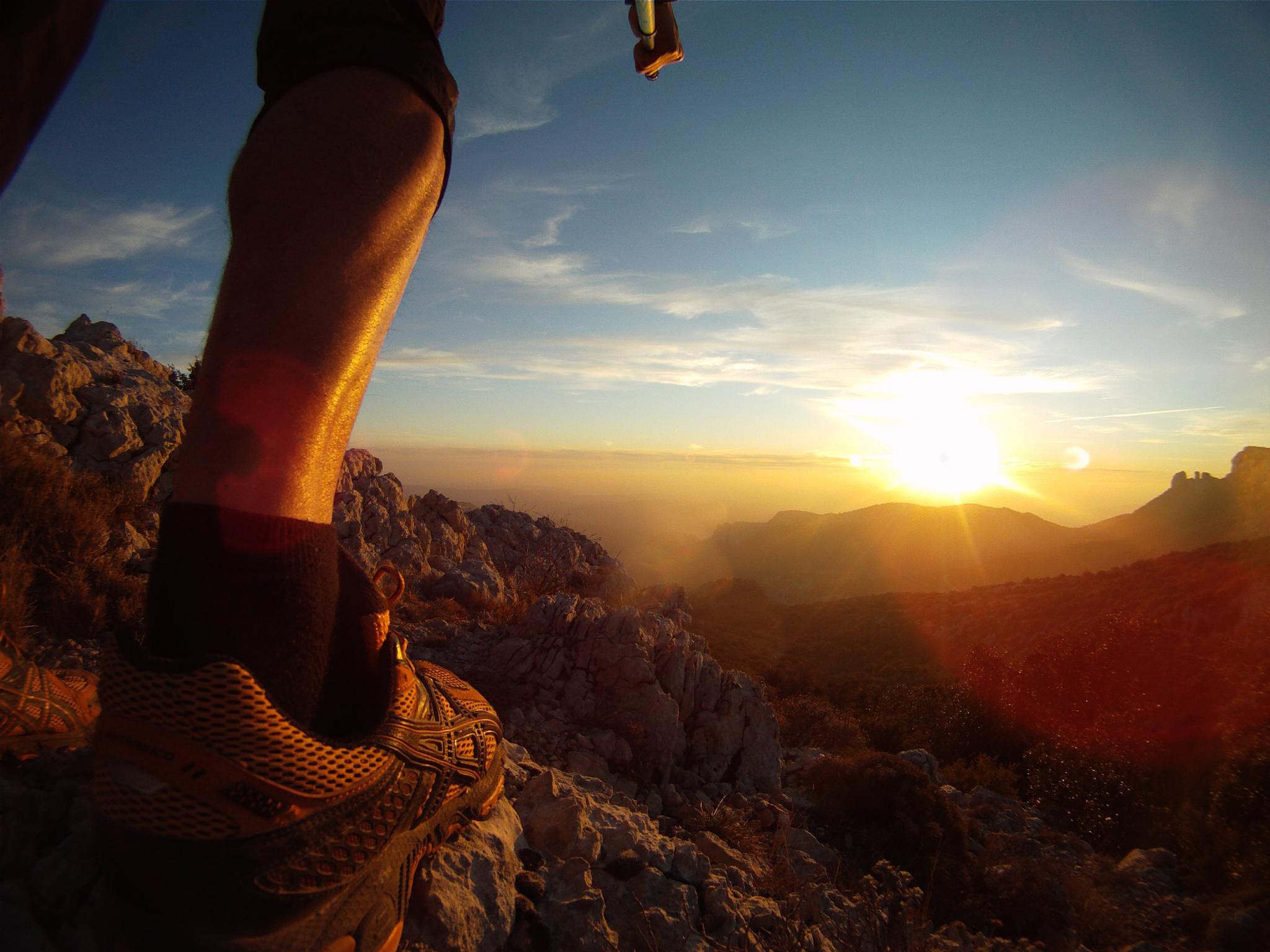 Even after all I've seen
There's hope in front of me
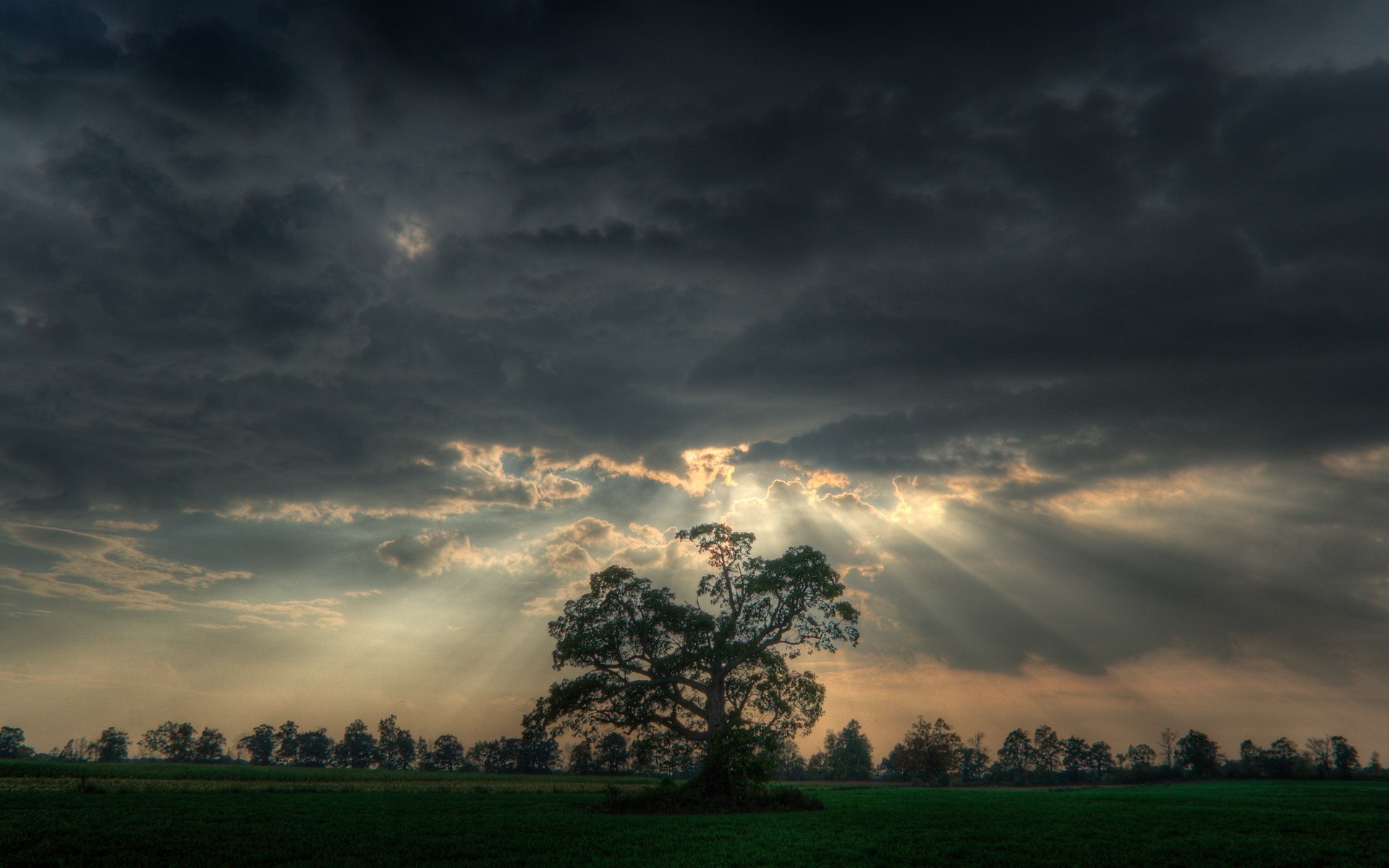 There's a place at the end of 
the storm you finally find
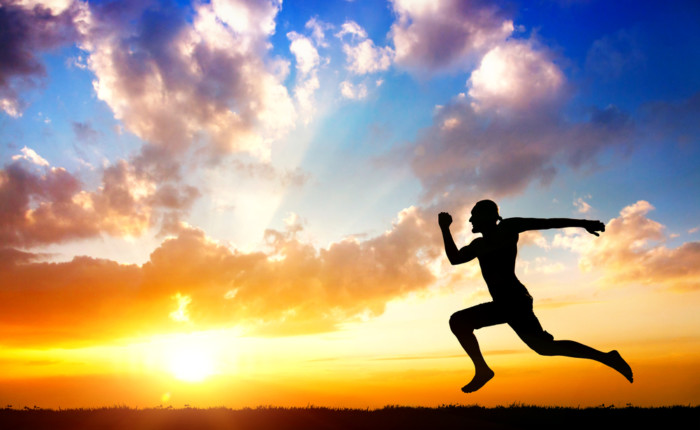 Where the hurt and the tears and the pain 
                            all fall behind
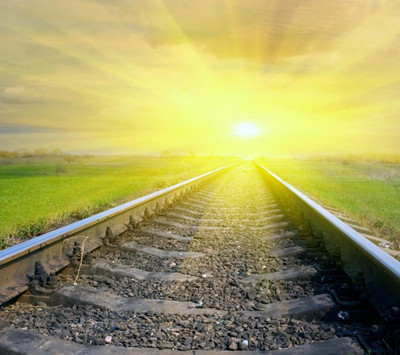 You open up your eyes and 
up ahead there's a big sun shining
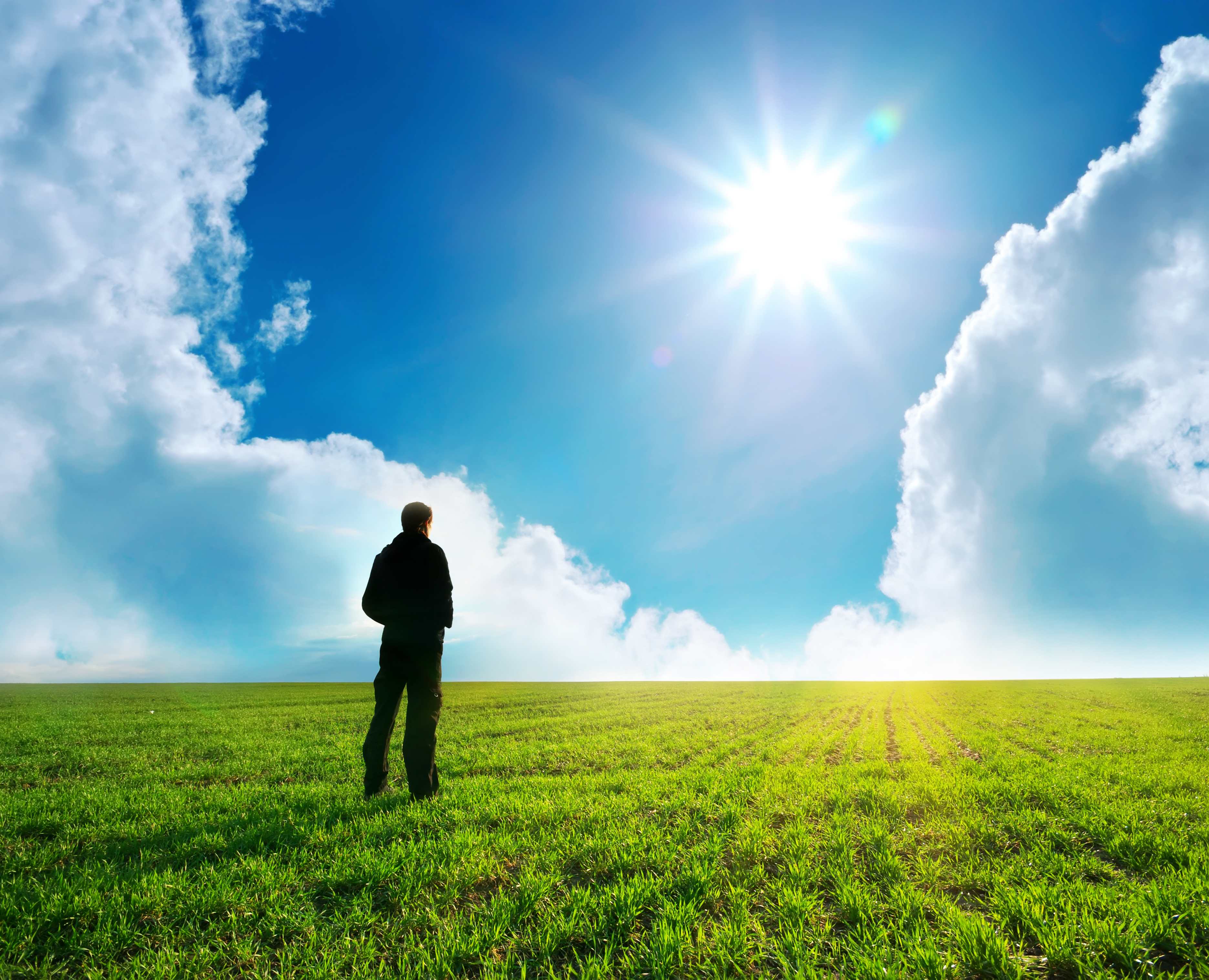 Right then and there you realize
You'll be alright
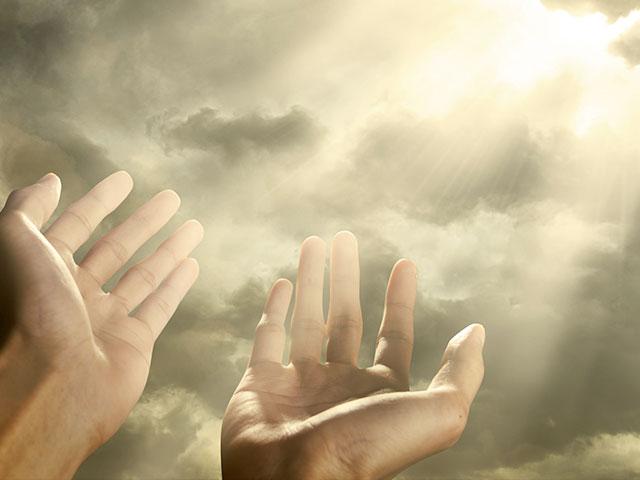 There's hope in front of me
There's a light I still see it
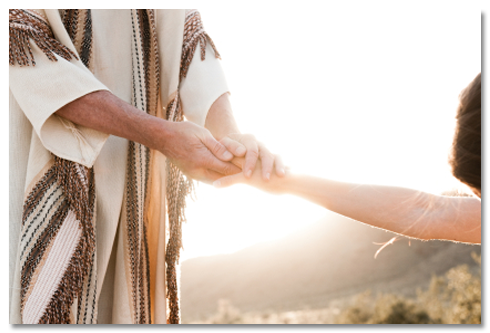 There's a hand still holding me
Even when I don't believe it
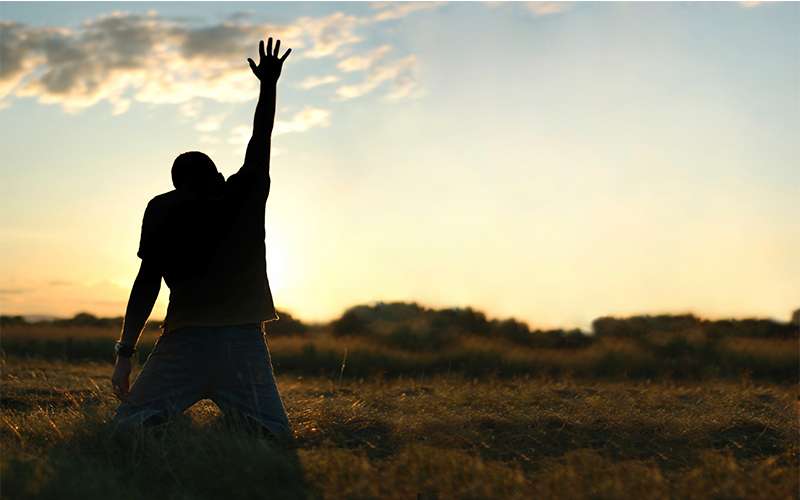 I might be down but I'm not dead
There's better days still up ahead
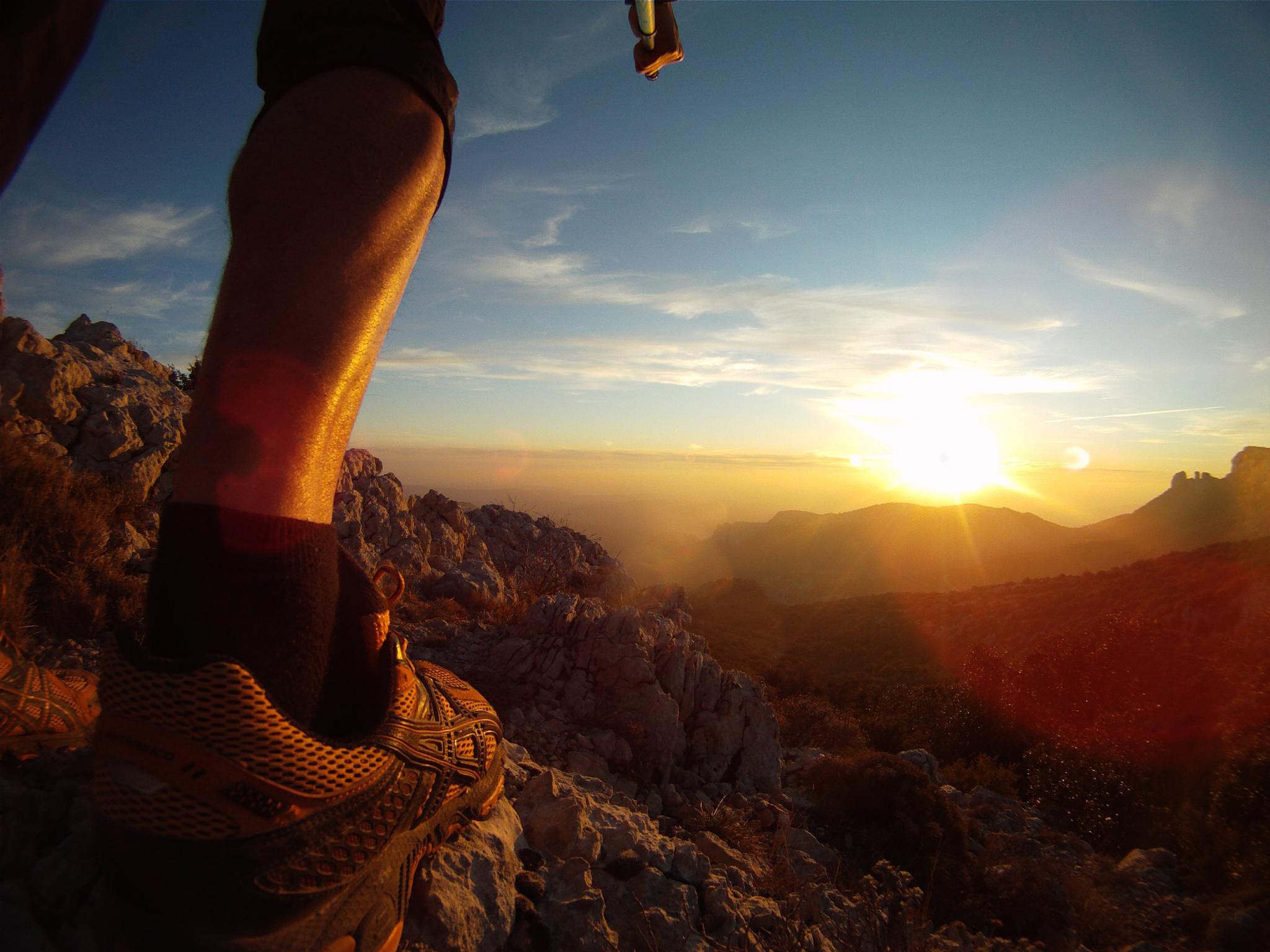 Even after all I've seen
There's hope in front of me
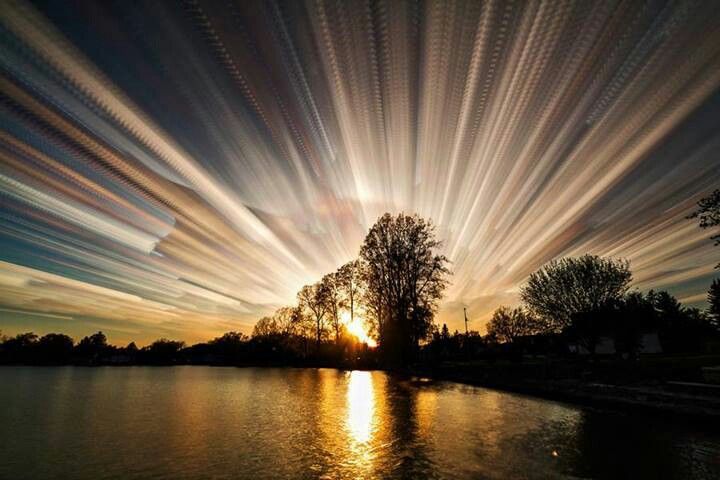 There's a hope still burning
I can feel it rising through the night
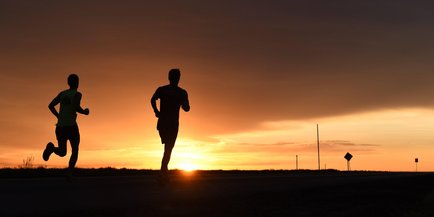 And my world's still turning
I can feel your love here by my side
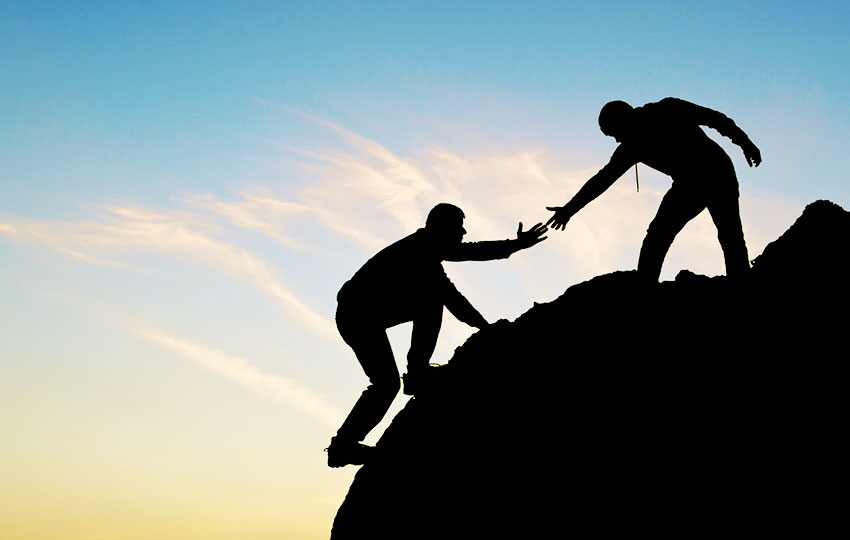 You're my hope
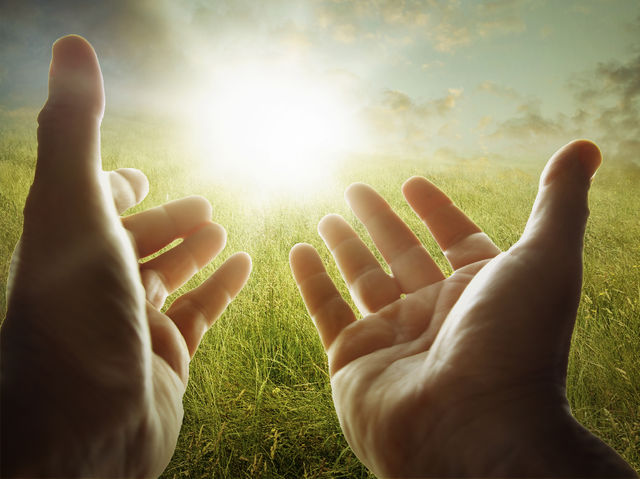 You're the light I still see it
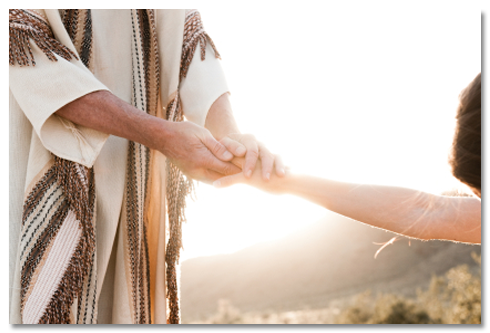 Your hands are holding me
Even when I don't believe it
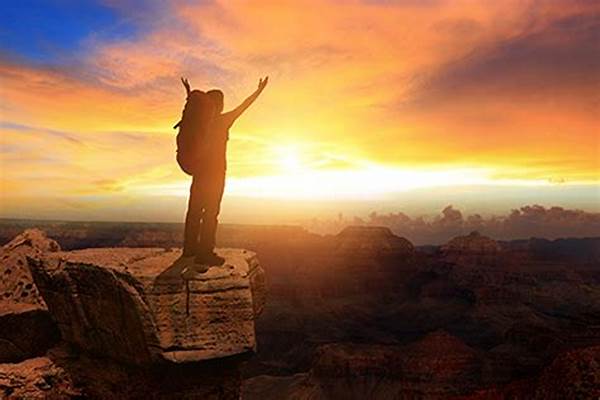 I've got to believe
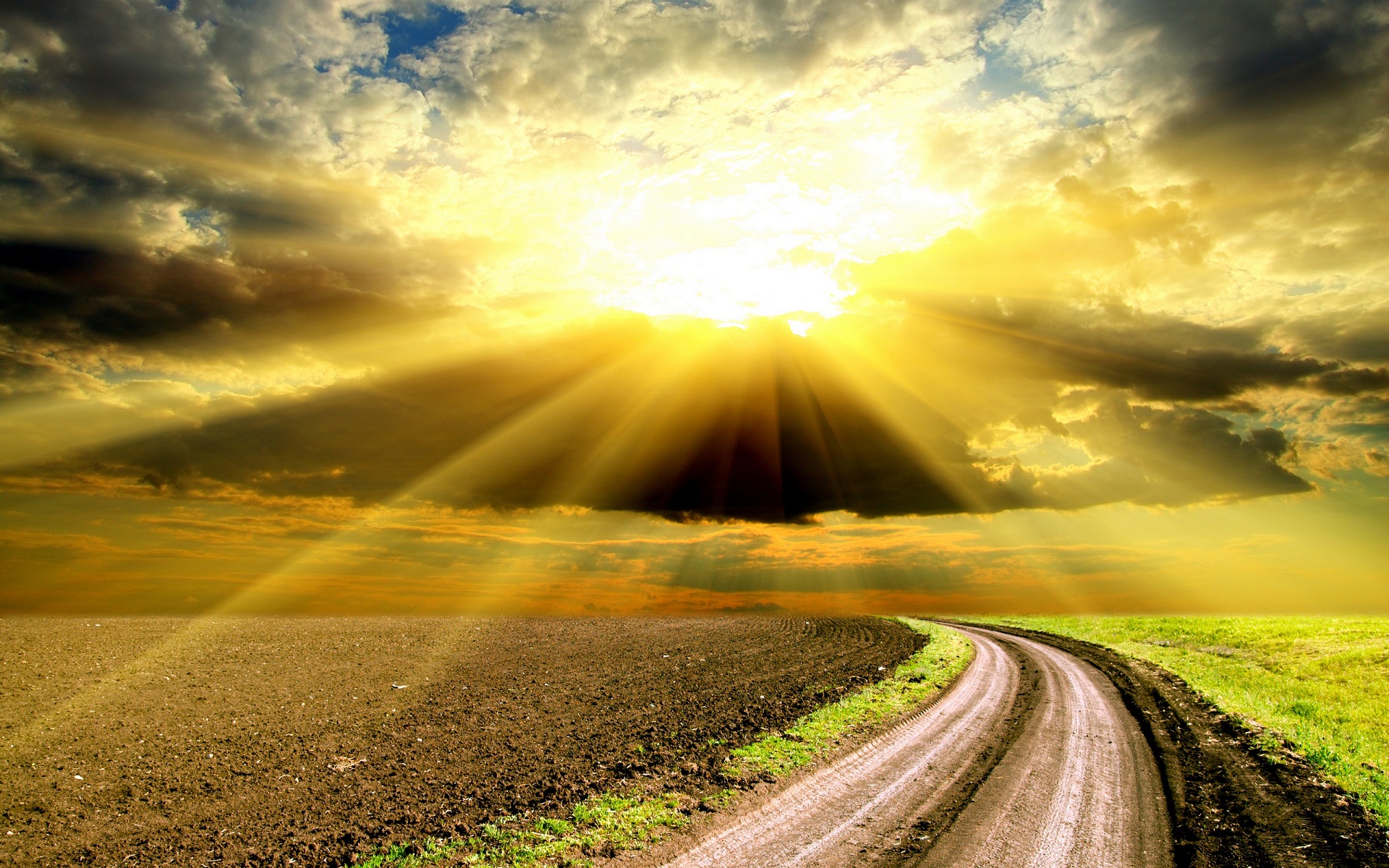 I still have hope
You are my hope